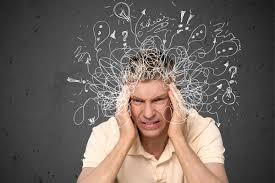 Do Not Be Anxious
Matthew 6:25-34
Anxiety is an emotion characterised by an unpleasant state of inner turmoil and includes feelings of dread over anticipated events. 


Anxiety is different from fear in that fear is defined as the emotional response to a present threat, whereas anxiety is the anticipation of a future one
Davison GC (2008). Abnormal Psychology
25 “Therefore, I tell you, do not be anxious about your life, what you will eat or what you will drink, nor about your body, what you will put on. Is not life more than food, and the body more than clothing?”
24 “No one can serve two masters. Either you will hate the one and love the other, or you will be devoted to the one and despise the other. You cannot serve both God and money.
Philippians 4:12-13 ”I know what it is to be in need, and I know what it is to have plenty. I have learned the secret of being content in any and every situation, whether well fed or hungry, whether living in plenty or in want. I can do all this through him who gives me strength”
Philippians 4:6,7 “Do not be anxious about anything, but in everything by prayer and supplication with thanksgiving let your requests be made known to God. And the peace of God, which surpasses all understanding, will guard your hearts and your minds in Christ Jesus”
26 Look at the birds of the air: they neither sow nor reap nor gather into barns, and yet your heavenly Father feeds them. Are you not of more value than they?”
27 And which of you by being anxious can add a single hour to his span of life?”
28 And why are you anxious about clothing? Consider the lilies of the field, how they grow: they neither toil nor spin, 29 yet I tell you, even Solomon in all his glory was not arrayed like one of these. 30 But if God so clothes the grass of the field, which today is alive and tomorrow is thrown into the oven, will he not much more clothe you, O you of little faith?
31 ”Therefore, do not be anxious, saying, ‘What shall we eat?’ or ‘What shall we drink?’ or ‘What shall we wear?’ 32 For the Gentiles seek after all these things, and your heavenly Father knows that you need them all. 33 But seek first the kingdom of God and his righteousness, and all these things will be added to you.”
Proverbs 3:5-6 "Trust in the Lord with all your heart and lean not on your own understanding; in all your ways submit to him, and he will make your paths straight."
John 14:27 “Peace I leave with you; my peace I give to you. Not as the world gives do I give to you. Let not your hearts be troubled, neither let them be afraid”
Isaiah 40:31 ”But those who hope in the LORD will renew their strength. They will soar on wings like eagles; they will run and not grow weary, they will walk and not be faint”
Psalm 23:4 “Even though I walk through the valley of the shadow of death, I will fear no evil, for you are with me; your rod and your staff, they comfort me”
1 Peter 5:6-7  “Humble yourselves, therefore, under the mighty hand of God so that at the proper time he may exalt you, casting all your anxieties on him, because he cares for you.“
34 “Therefore, do not be anxious about tomorrow, for tomorrow will be anxious for itself. Sufficient for the day is its own trouble.”
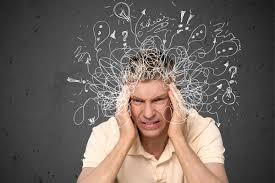 Do Not Be Anxious